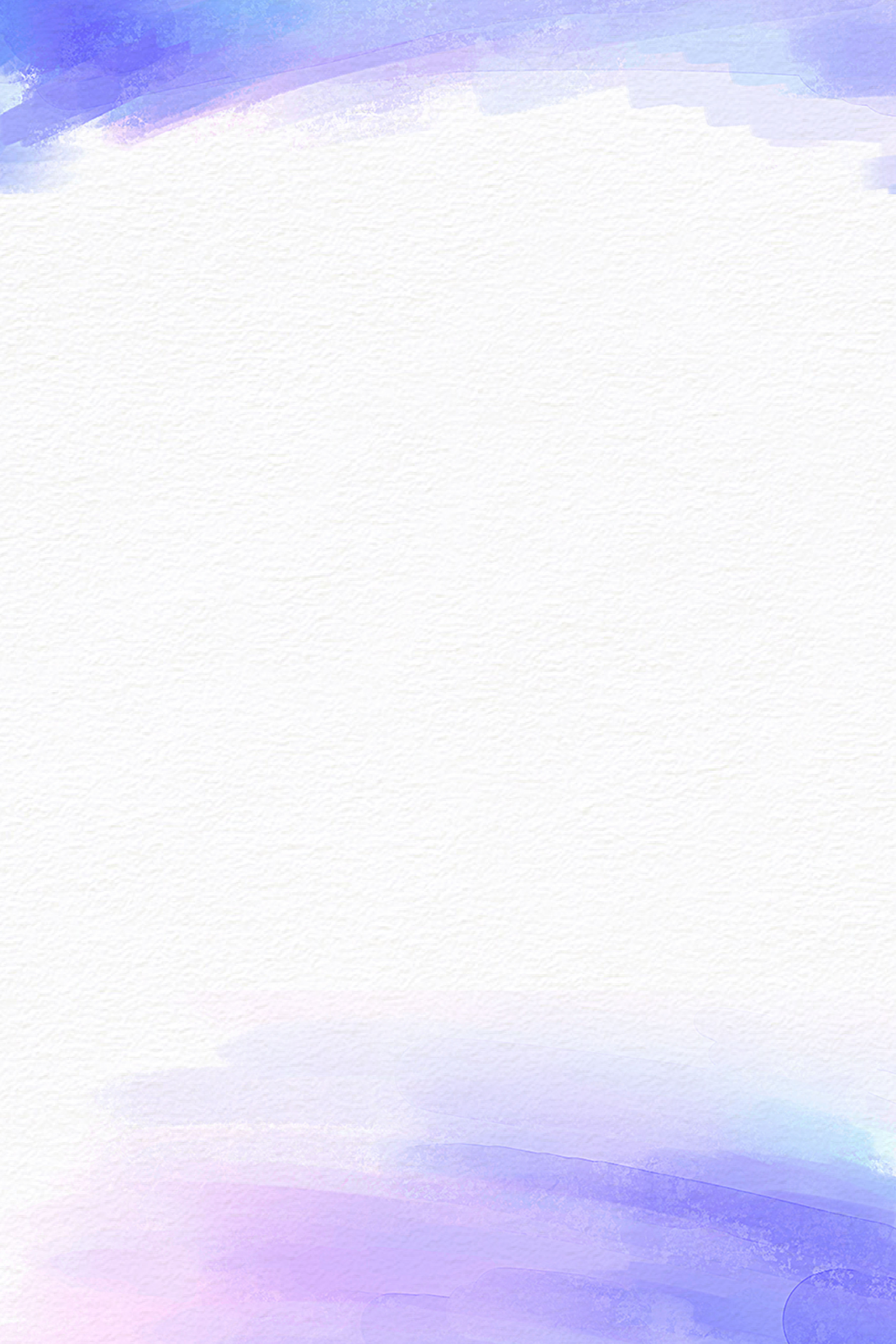 外国语学院
翻译硕士 2020届毕业研究生学位论文答辩

题  目  1：概念隐喻英译研究——以《许三观卖血记》为例
硕 士 生：郝冬梅
导      师：林明金 教授

题  目  2：语言?文化?交际
                  ——生态翻译学视角下的《射雕英雄传》英译版第二卷研究
硕 士 生：李嫣媚
导      师：林明金 教授

题  目  3：纽马克交际翻译视角下游戏本地化翻译
                  —— 《英雄联盟》大陆、台湾版本对比研究
硕 士 生：肖宁涵
导      师：林明金 教授

题  目  4：释意理论指导下的援外培训项目口译实践报告
硕 士 生：郑丽珍
导      师：林明金 教授

题  目  5：图式理论指导下的交替传译质量改进策略
                  ——基于一份交替传译实践报告
硕 士 生：张璐瑜
导      师：林明金 教授

题  目  6：生态翻译学视角下《魔幻玩具铺》英译汉研究
                  ——以严韵译本为例
硕 士 生：甘璧榕
导      师：唐炯 副教授

题  目  7：认知负荷模型下的交替传译口译实践报告
                  ——以“福建商人在海内外的事业版图”演讲现场口译为例
硕 士 生：卞舒婷
导      师：唐炯 副教授
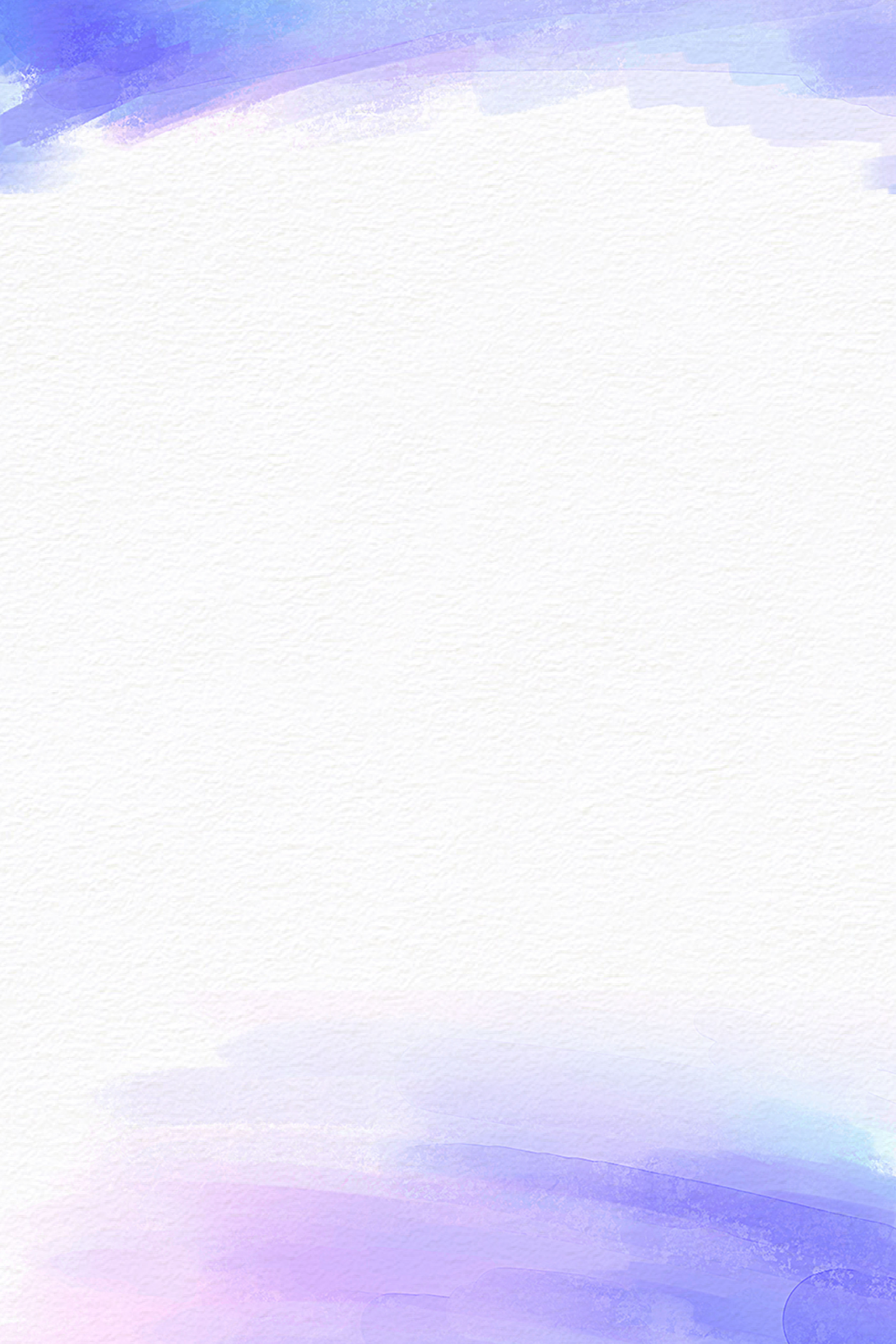 外国语学院
翻译硕士 2020届毕业研究生学位论文答辩

题  目  8：释意理论视角下的英汉交替传译
                  ——以 “澳大利亚概况” 现场口译为例
硕 士 生：曾丽娇
导      师：唐炯 副教授

题  目  9：纽马克翻译理论观照下的福建新闻英译实践报告
硕 士 生：袁英
导      师：吴世雄 教授

题  目  10：布迪厄社会实践理论视角下《老子的智慧》中林语堂翻译抉择研究
硕 士 生：黄静
导      师：廖秋玲 副教授

题  目  11：目的论视角下文化负载词的英译策略研究
                  ——以《四十一炮》为例
硕 士 生：罗文心
导      师：廖秋玲 副教授

题  目  12：斯坦纳阐释学翻译理论视角下的译者主体性
                   ——《喧哗与骚动》两中译本对比研究
硕 士 生：刘霞
导      师：廖秋玲 副教授



答辩委员会主席：李伟荣  教    授 （湖南大学）
委                    员：林明金  教    授 （福建师范大学外国语学院）  
                                吴世雄  教    授 （福建师范大学外国语学院）
                                唐    炯  副教授 （福建师范大学外国语学院）
                                廖秋玲  副教授 （福建师范大学外国语学院）